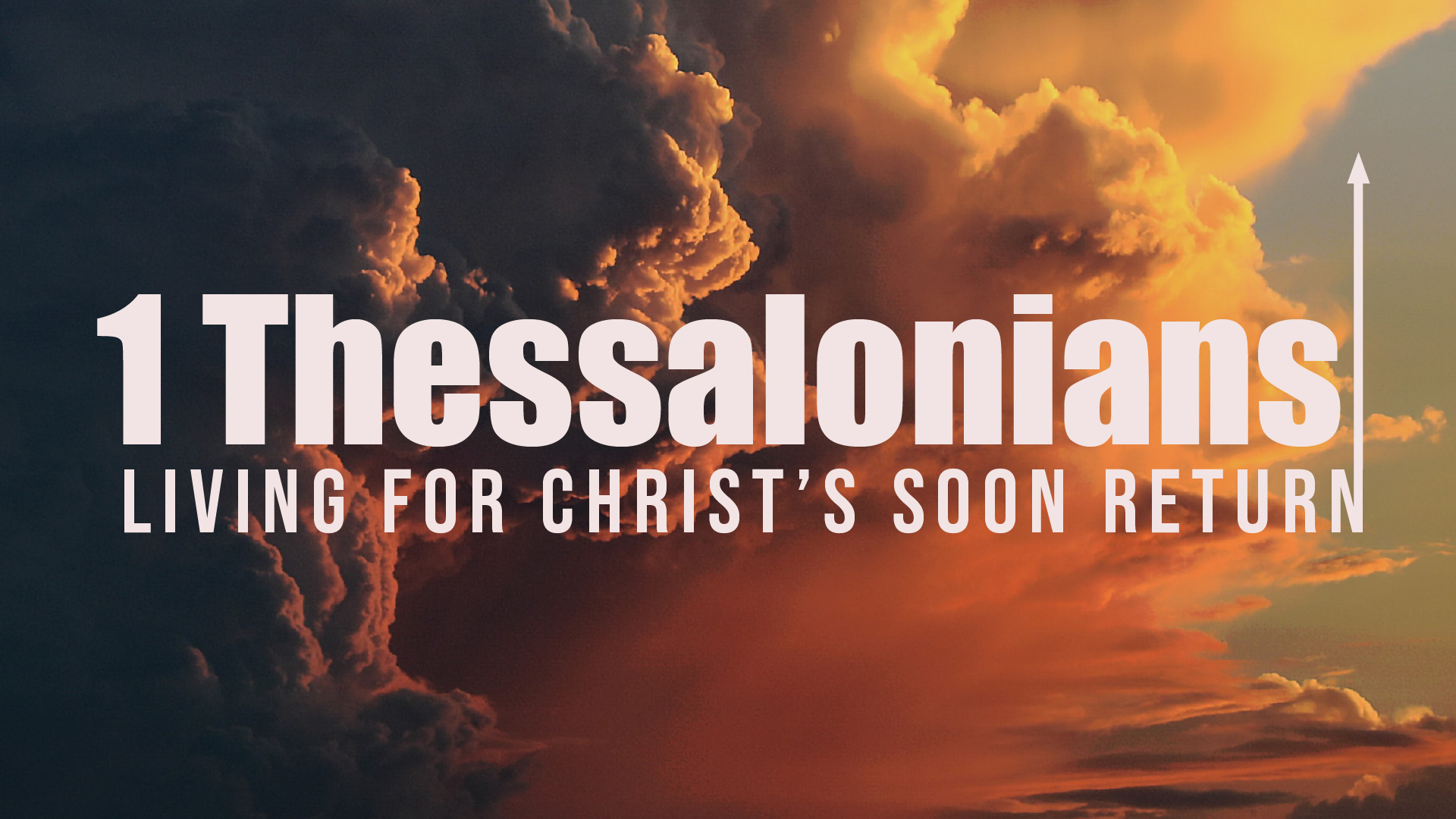 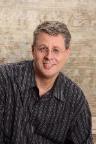 Dr. Andy Woods
Senior Pastor – Sugar Land Bible Church
President – Chafer Theological Seminary
Structure
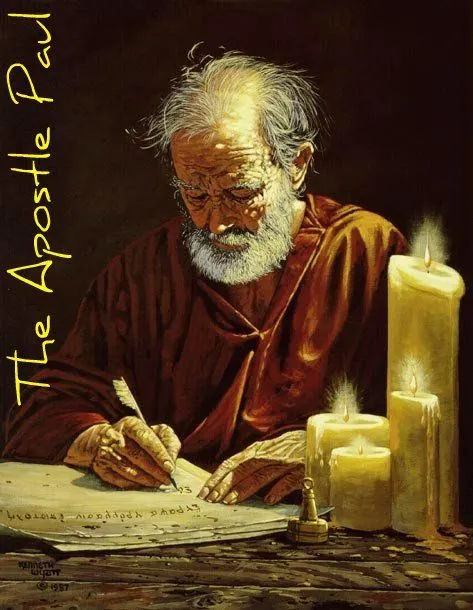 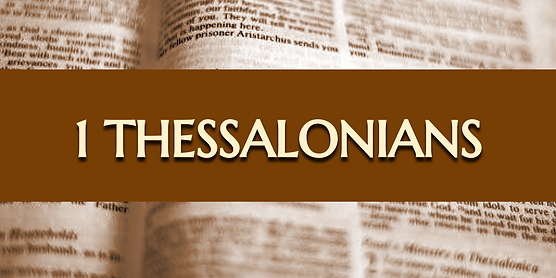 Structure
Personal (1–3)
Genuine conversion (1)
Impure motives (2:1-16)
Lack of concern (2:17–3:13)
Practical (4–5)
Immorality (4:1-8)
Laziness (4:9-12)
Eschatology (4:13–5:11)
Ministry imbalances (5:12-15)
Progressive sanctification (5:16-28)
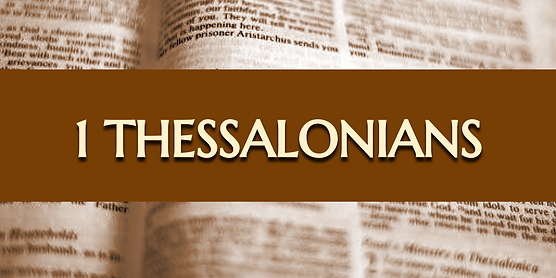 Christian Living (4:1-12)
General conduct (4:1-2)
Negative command: sexual sin (4:3-8)
Positive command: brotherly love (4:9-12)
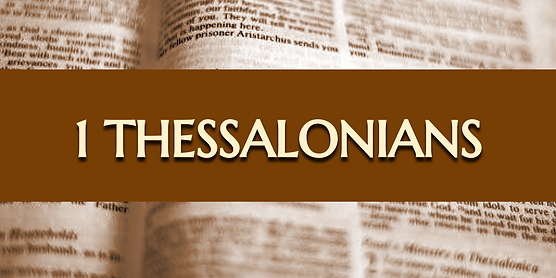 Positive Command (4:9-12)
General Command to love (4:9-10)
Specifics on how to love (4:11)
Results (4:12)
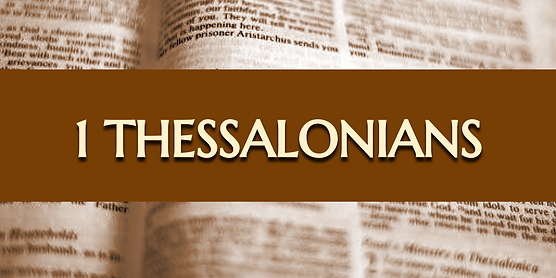 Positive Command (4:9-12)
General Command to love (4:9-10)
Specifics on how to love (4:11)
Results (4:12)
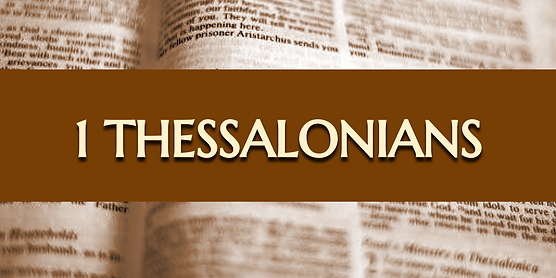 I. General Command to Love (4:9-10)
Love the brethren (9a)
A pre-known commandment (9b)
Practiced toward the Macedonians (10a)
Always room for improvement (10b)
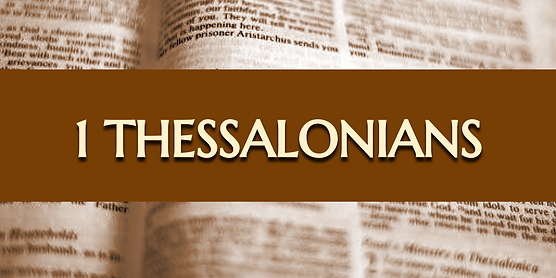 I. General Command to Love (4:9-10)
Love the brethren (9a)
A pre-known commandment (9b)
Practiced toward the Macedonians (10a)
Always room for improvement (10b)
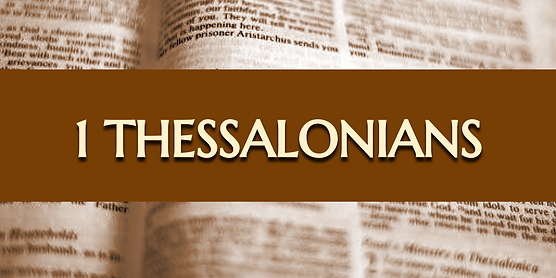 I. General Command to Love (4:9-10)
Love the brethren (9a)
A pre-known commandment (9b)
Practiced toward the Macedonians (10a)
Always room for improvement (10b)
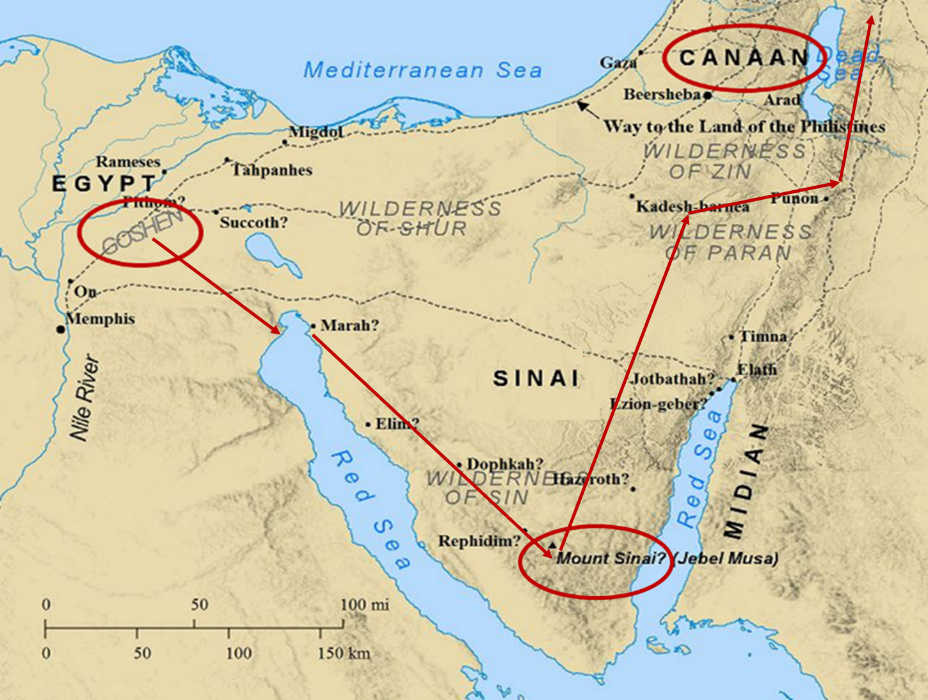 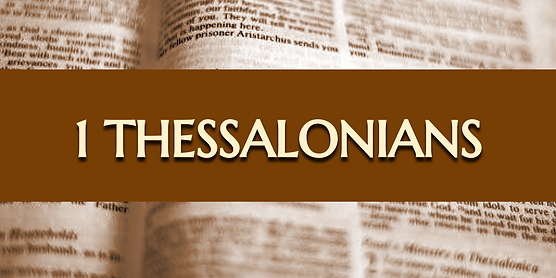 I. General Command to Love (4:9-10)
Love the brethren (9a)
A pre-known commandment (9b)
Practiced toward the Macedonians (10a)
Always room for improvement (10b)
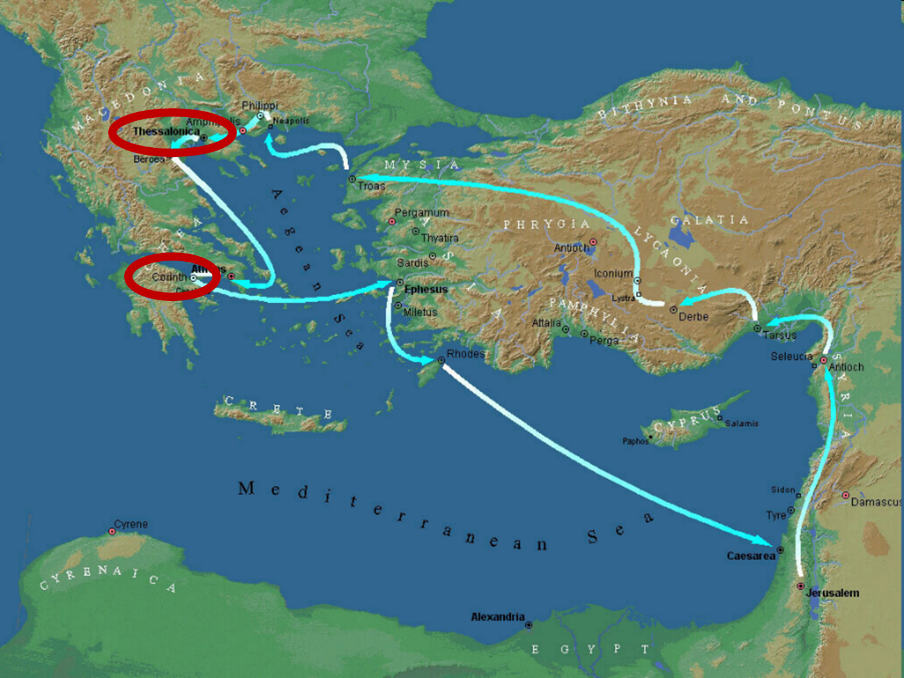 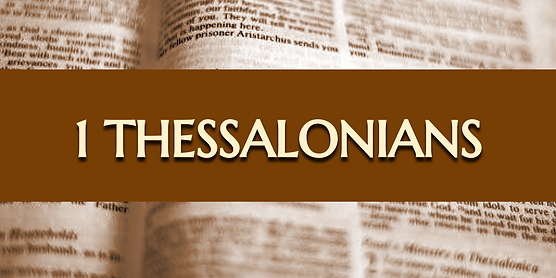 I. General Command to Love (4:9-10)
Love the brethren (9a)
A pre-known commandment (9b)
Practiced toward the Macedonians (10a)
Always room for improvement (10b)
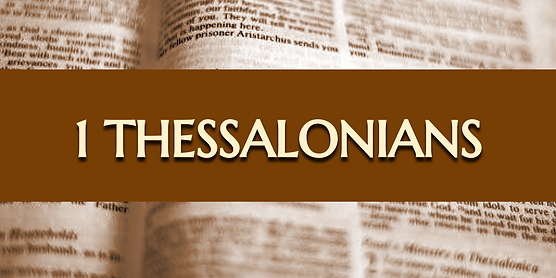 Positive Command (4:9-12)
General Command to love (4:9-10)
Specifics on how to love (4:11)
Results (4:12)
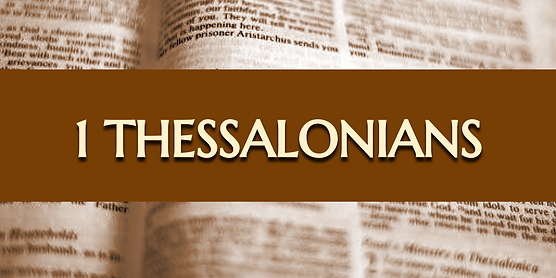 II. Specifics on how to Love (4:11)
Aspiration (11a)
Quiet life (11b)
Mind your own business (11c)
Work with your hands (11d)
Apostolic authority (11e)
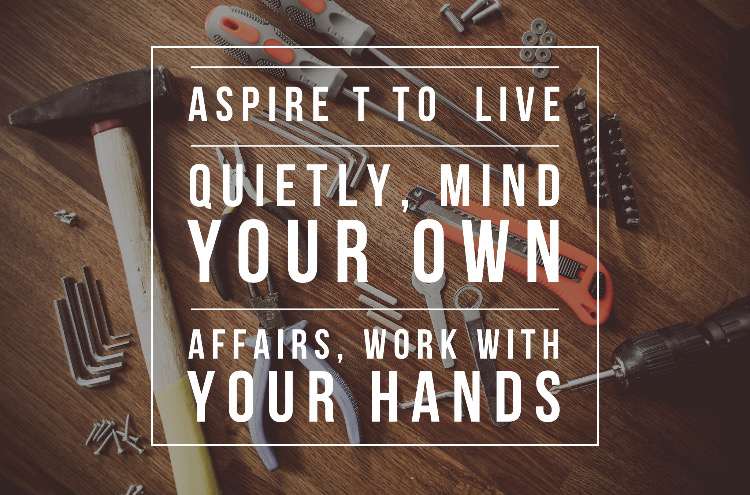 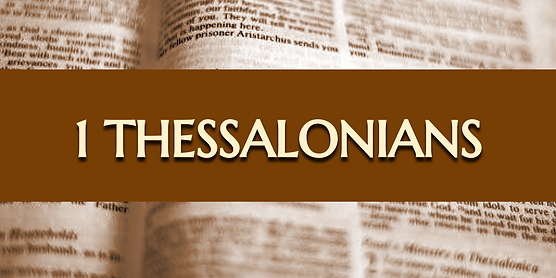 II. Specifics on how to Love (4:11)
Aspiration (11a)
Quiet life (11b)
Mind your own business (11c)
Work with your hands (11d)
Apostolic authority (11e)
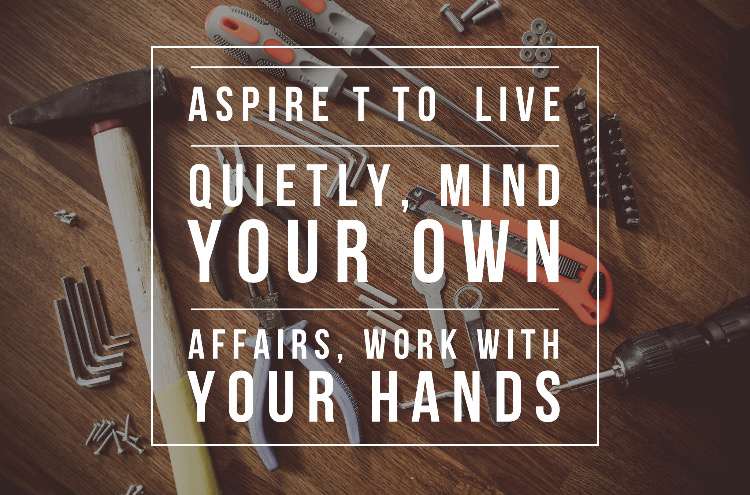 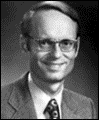 Charles RyrieRyrie Study Bible, page 1485
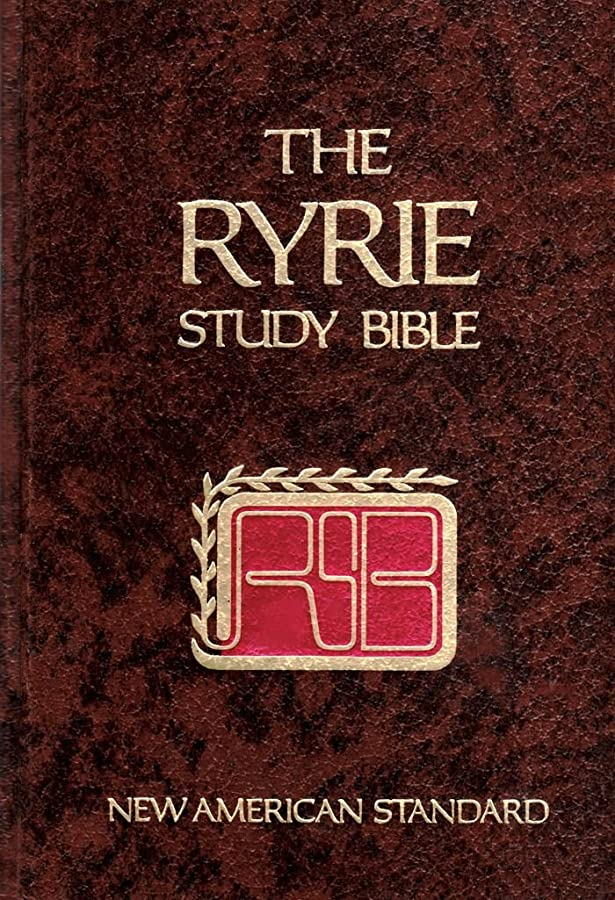 1 Thessalonians 4:11:  (RSB:NASB1995U): 4:11 make it your ambition, or aspire. The Greek word is used only here and in Rom. 15:20 and 2 Cor. 5:9. The problems mentioned in 2 Thess. 3:11–12 gave rise to these exhortations.”
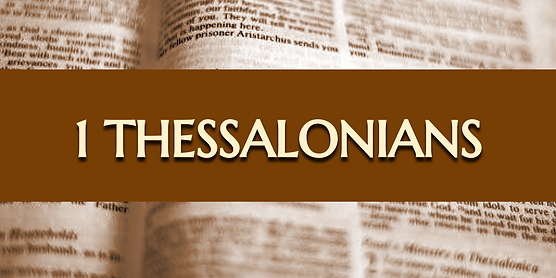 II. Specifics on how to Love (4:11)
Aspiration (11a)
Quiet life (11b)
Mind your own business (11c)
Work with your hands (11d)
Apostolic authority (11e)
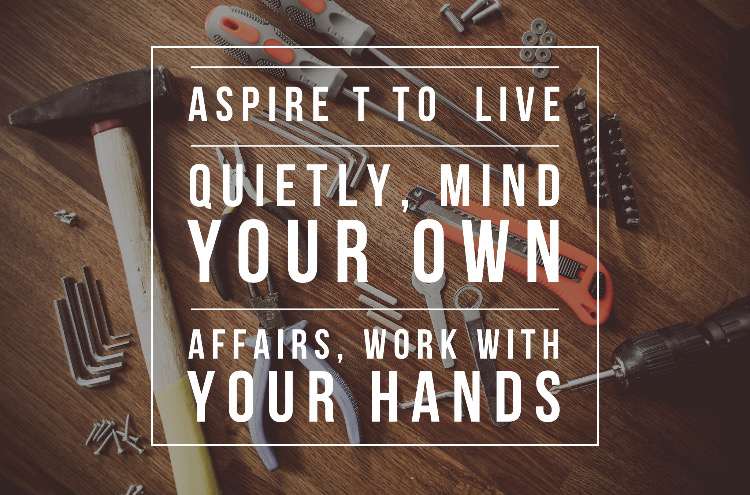 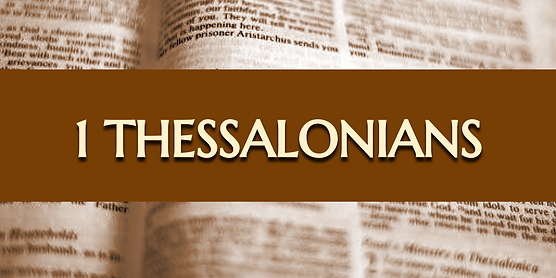 II. Specifics on how to Love (4:11)
Aspiration (11a)
Quiet life (11b)
Mind your own business (11c)
Work with your hands (11d)
Apostolic authority (11e)
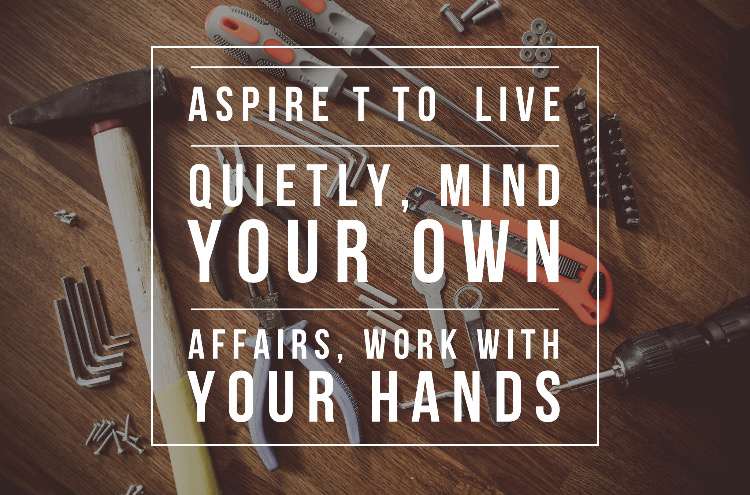 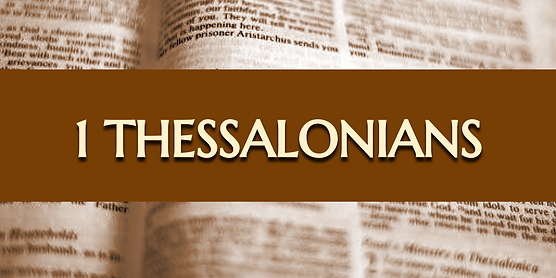 II. Specifics on how to Love (4:11)
Aspiration (11a)
Quiet life (11b)
Mind your own business (11c)
Work with your hands (11d)
Apostolic authority (11e)
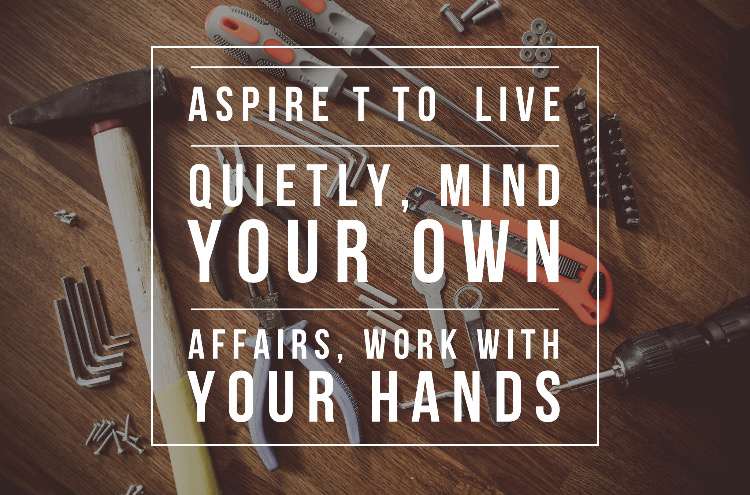 Genesis 3:17-19a
17 Then to Adam He said, “Because you have listened to the voice of your wife, and have eaten from the tree about which I commanded you, saying, ‘You shall not eat from it’; Cursed is the ground because of you; In toil you will eat of it All the days of your life. 18 “Both thorns and thistles it shall grow for you; And you will eat the plants of the field; 19 By the sweat of your face You will eat bread...”
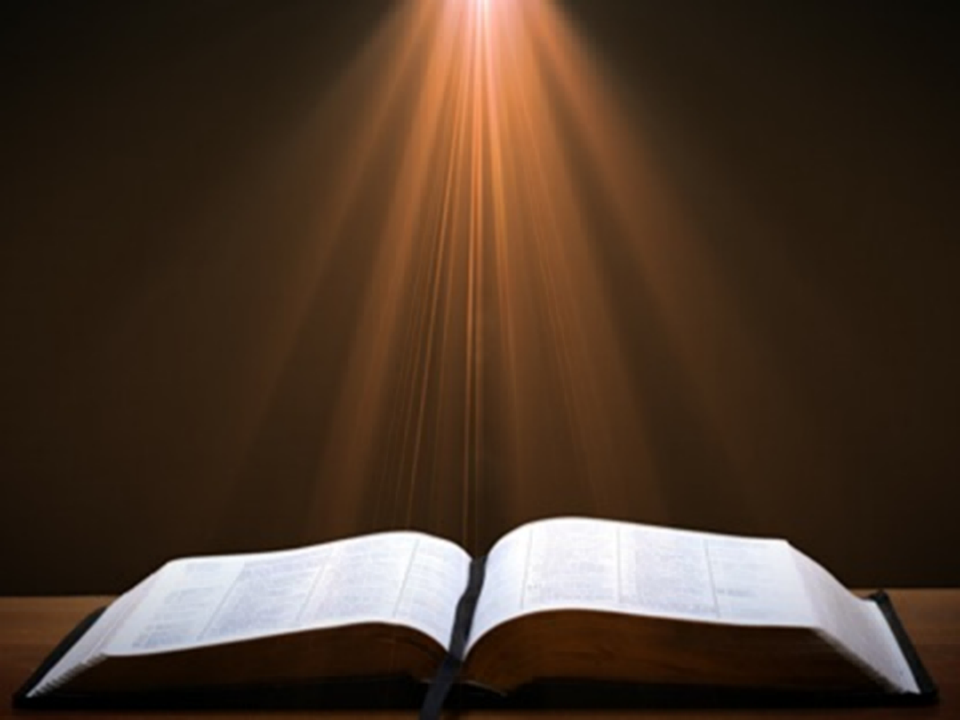 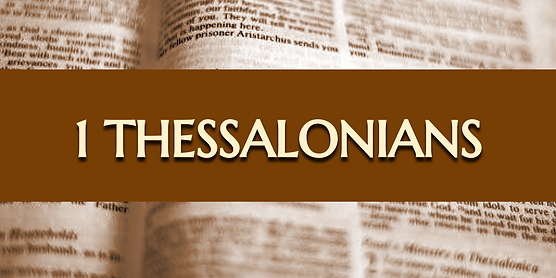 II. Specifics on how to Love (4:11)
Aspiration (11a)
Quiet life (11b)
Mind your own business (11c)
Work with your hands (11d)
Apostolic authority (11e)
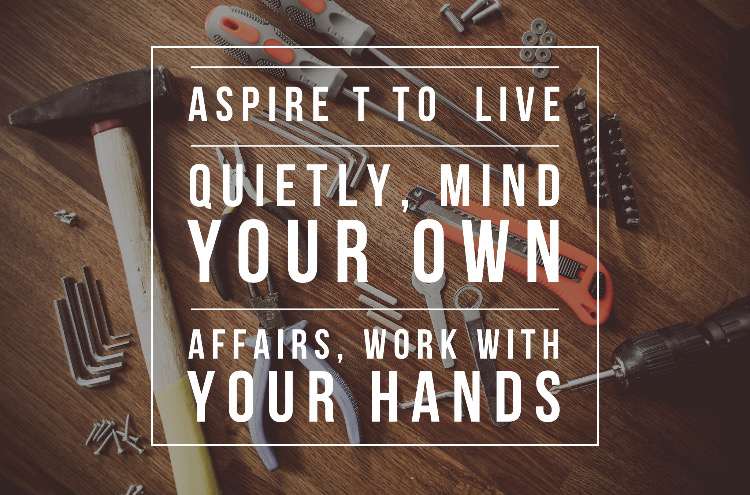 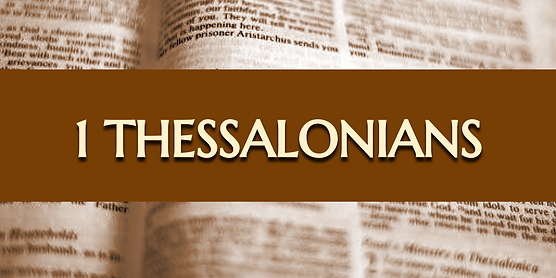 Positive Command (4:9-12)
General Command to love (4:9-10)
Specifics on how to love (4:11)
Results (4:12)
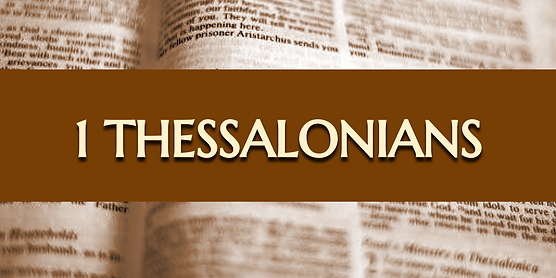 III. Results (4:12)
Proper testimony to unbelievers (12a)
Lack of need (12b)
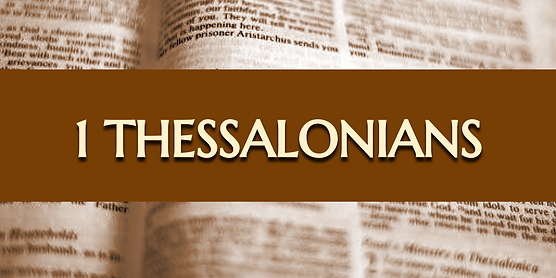 III. Results (4:12)
Proper testimony to unbelievers (12a)
Lack of need (12b)
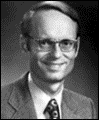 Charles RyrieRyrie Study Bible, page 1485
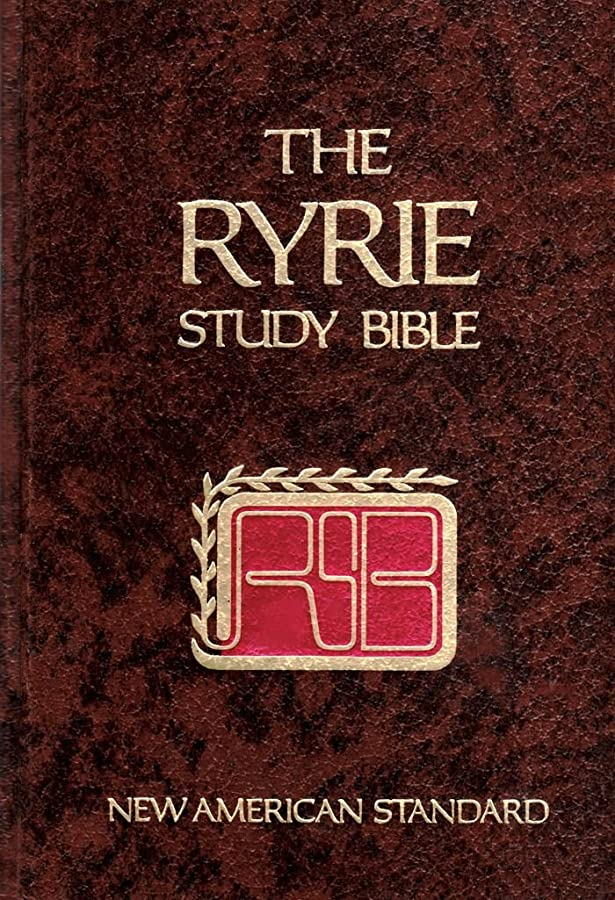 1 Thessalonians 4:12 (RSB:NASB1995U): 4:12 outsiders. I.e., non-Christians.”
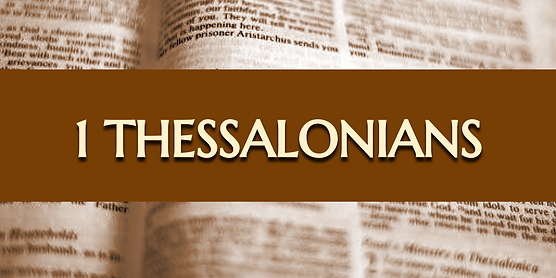 III. Results (4:12)
Proper testimony to unbelievers (12a)
Lack of need (12b)
Conclusion
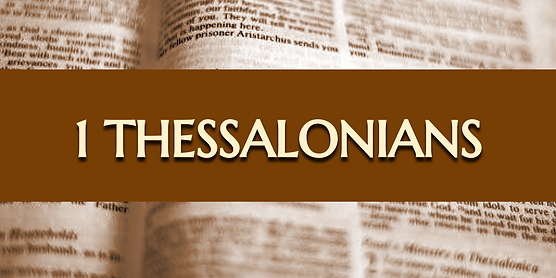 Christian Living (4:1-12)
General conduct (4:1-2)
Negative command: sexual sin (4:3-8)
Positive command: brotherly love (4:9-12)
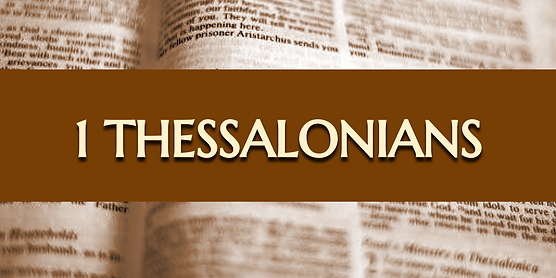 Structure
Personal (1–3)
Genuine conversion (1)
Impure motives (2:1-16)
Lack of concern (2:17–3:13)
Practical (4–5)
Immorality (4:1-8)
Laziness (4:9-12)
Eschatology (4:13–5:11)
Ministry imbalances (5:12-15)
Progressive sanctification (5:16-28)
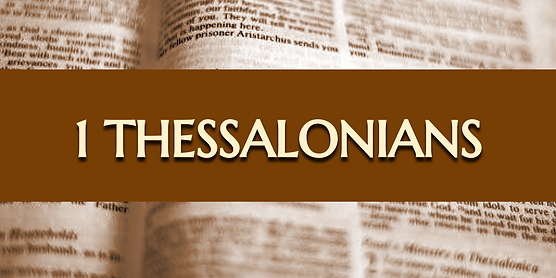 Positive Command (4:9-12)
General Command to love (4:9-10)
Specifics on how to love (4:11)
Results (4:12)
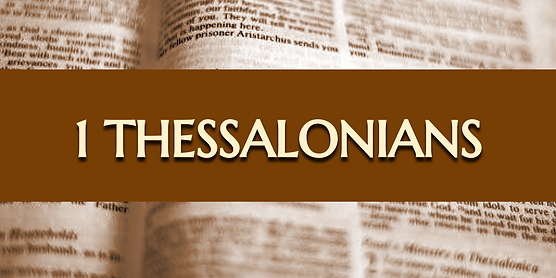 Structure
Personal (1–3)
Genuine conversion (1)
Impure motives (2:1-16)
Lack of concern (2:17–3:13)
Practical (4–5)
Immorality (4:1-8)
Laziness (4:9-12)
Eschatology (4:13–5:11)
Ministry imbalances (5:12-15)
Progressive sanctification (5:16-28)